Modeling Ozone in the Eastern U.S. using a Fuel-Based Mobile Source Emissions Inventory
Brian McDonald1,2, Stuart McKeen1,2, Yuyan Cui1,2, Ravan Ahmadov1,3, Si-Wan Kim1,2, Gregory Frost2, Ilana Pollack1,2, Thomas Ryerson1,2, John Holloway1,2, Martin Graus1,2, Carsten Warneke1,2, Joost de Gouw1,2, Jennifer Kaiser4, Frank Keutsch4, Thomas Hanisco5, Glenn Wolfe5,6, Michael Trainer2

CIRES, Univ. of Colorado, Boulder, CO
Chemical Sciences Division, NOAA ESRL, Boulder, CO
Global Sciences Division, NOAA ESRL, Boulder, CO
Dept. of Chemistry, Univ. of Wisconsin, Madison, WI
Atmospheric Chemistry and Dynamics Laboratory, NASA Goddard, Greenbelt, MD
Joint Center for Earth Systems Technology, Univ. of Maryland-Baltimore, Baltimore, MD
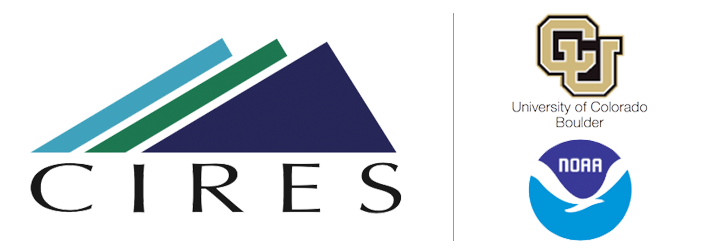 Acknowledgments: NASA ROSES ACMAP and NOAA’s High Performance Computing Program.
2017 CMAS Conference
Recent Studies Suggest Overestimate in NEI 2011 NOx Emissions
Recent Studies Suggest Overestimate in NEI 2011 NOx Emissions
Recent Studies Suggest Overestimate in NEI 2011 NOx Emissions
Recent Studies Suggest Overestimate in NEI 2011 NOx Emissions
Research Objectives
Assess “Bottom-Up” Mobile Source Emissions
Focus on NOx, but CO and VOCs can also be assessed
Construct fuel-based inventory and compare with EPA MOVES2014

Perform “Top-Down” Model Evaluation
Evaluate emissions with aircraft- and ground-based measurements during Southeast Nexus (SENEX) Study in 2013

(3) 	Test sensitivity of ground-level O3 to mobile source NOx and biogenic VOC emissions
Trends in U.S. Mobile Source Activity (Fuel Use)
Emissions  =  Activity (kg fuel) x Emission Factor (g/kg fuel)
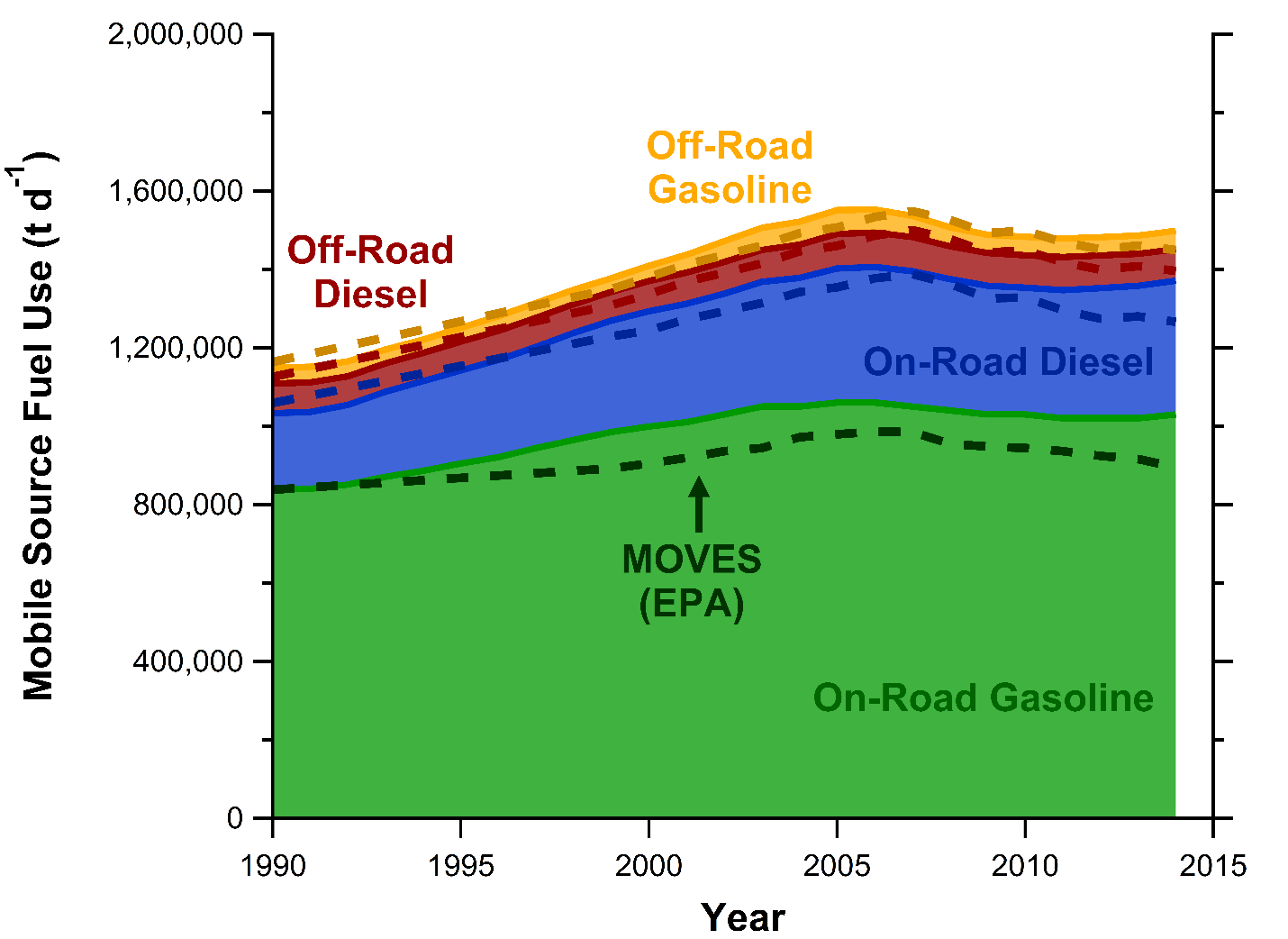 Fuel estimates based on
FHWA and EIA surveys



Similar to fuel use
reported in MOVES2014
Fuel Use (t/d)
Year
Long-Term Trends in On-Road NOx Emission Factors
Emissions  =  Activity (kg fuel) x Emission Factor (g/kg fuel)
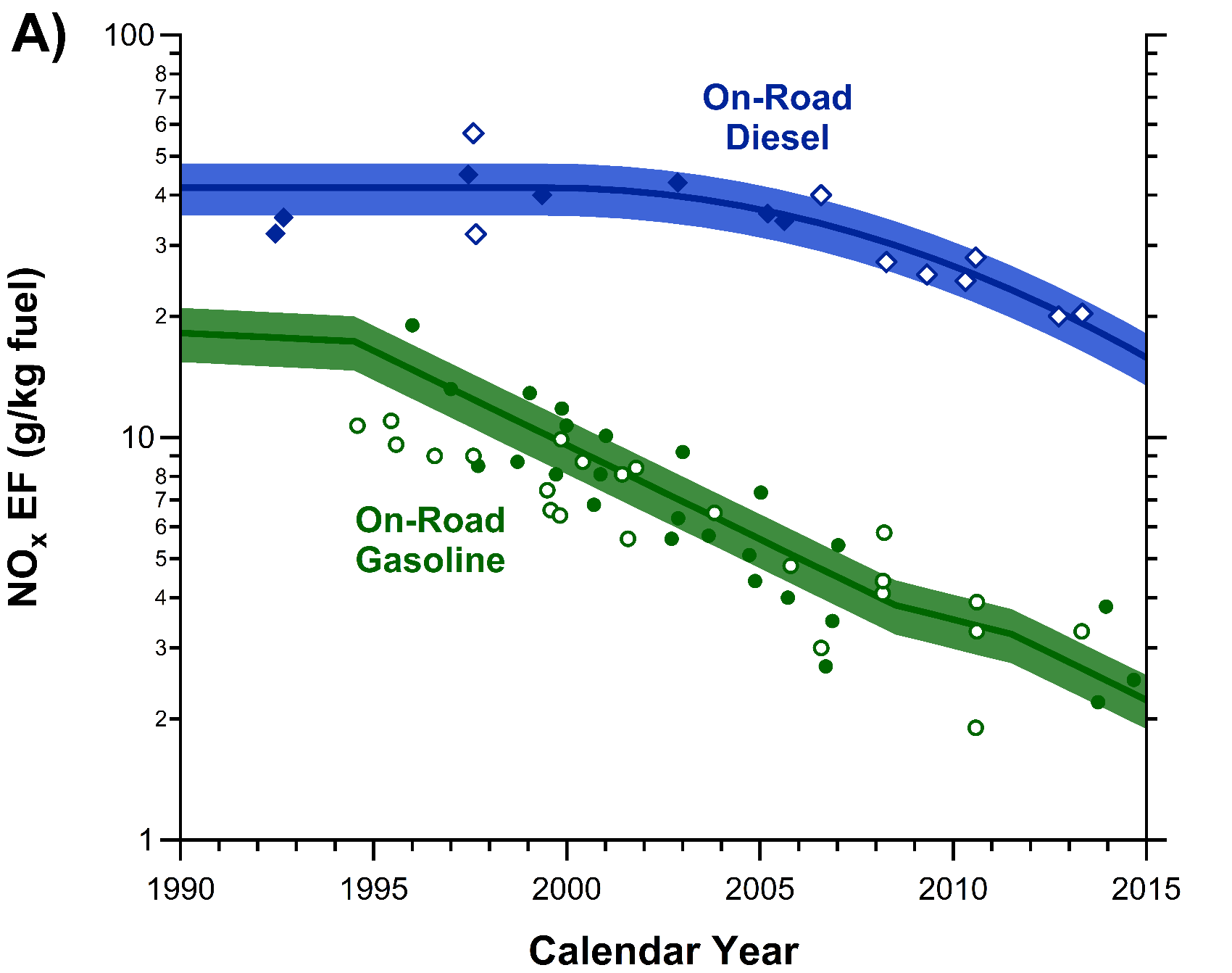 NOx EF (g/kg fuel)
Year
Long-Term Trends in On-Road NOx Emission Factors
Emissions  =  Activity (kg fuel) x Emission Factor (g/kg fuel)
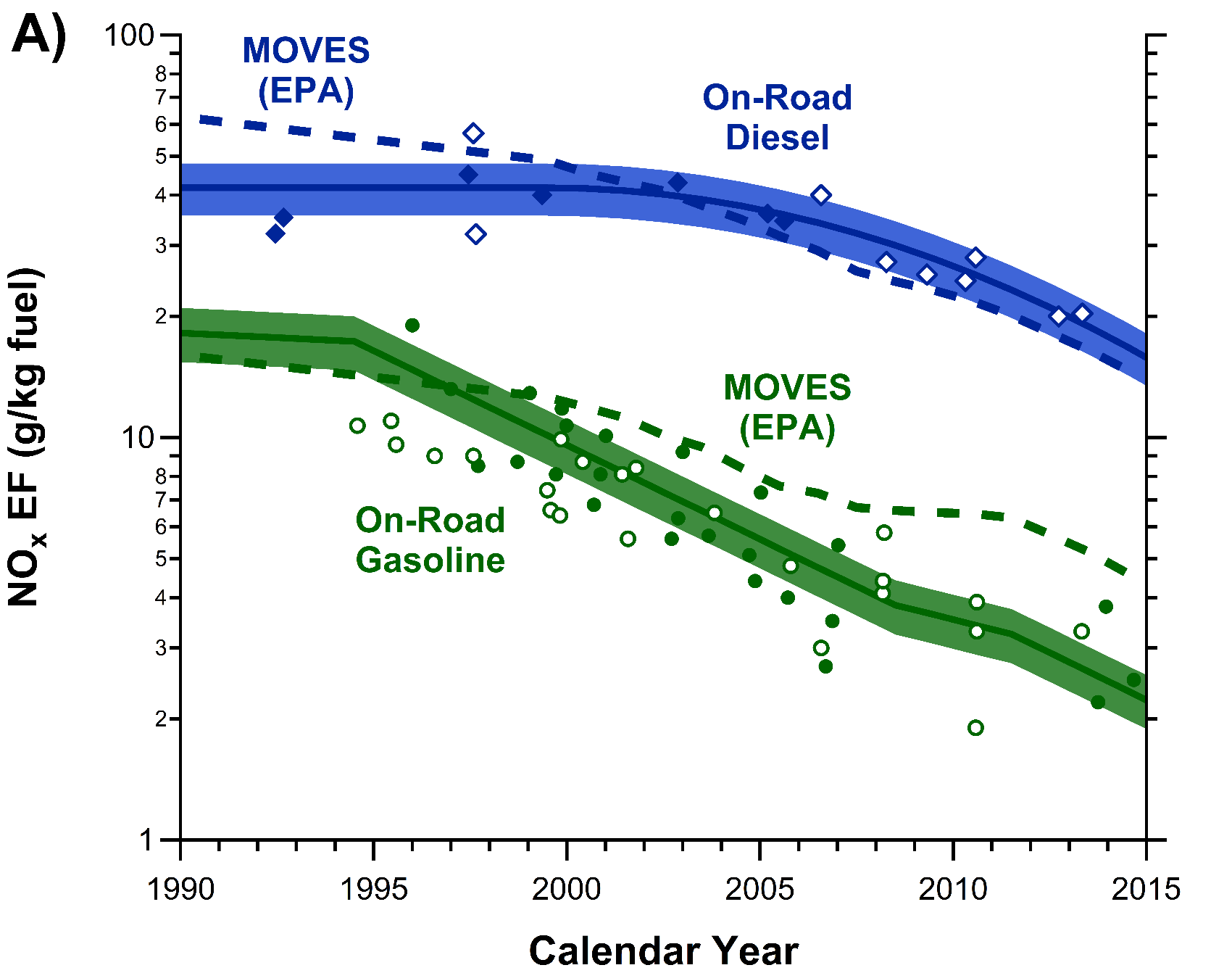 Diesel EF 
within ~20%
NOx EF (g/kg fuel)
Gasoline EF high
by factor of ~2


MOVES EF are default values
Year
NOx Emissions by Mobile Source Category (FIVE vs. MOVES)
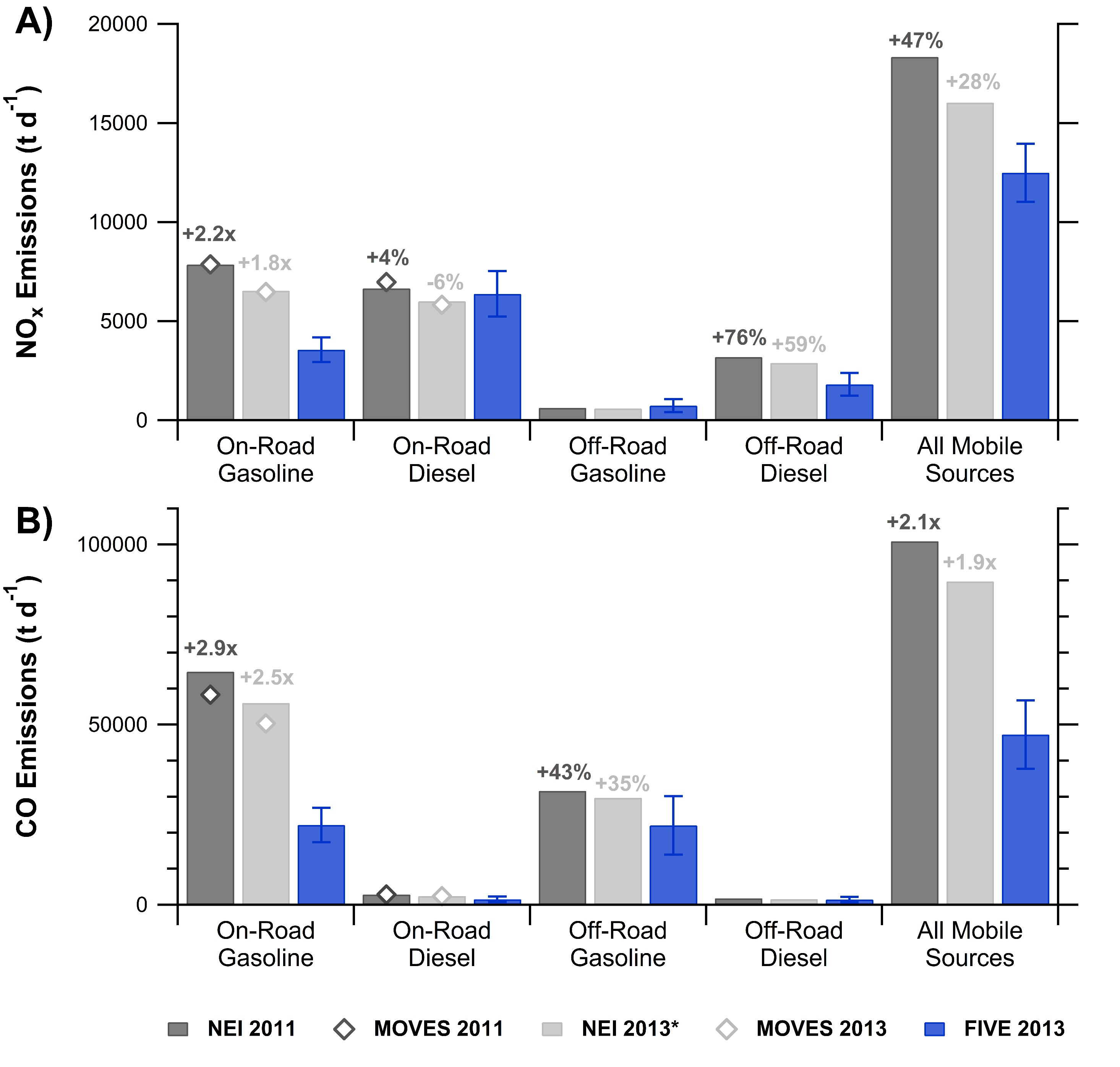 Consistent with literature
Anderson et al., Atmos. Env. 2014 Travis et al., Atmos. Chem. Phys. 2016
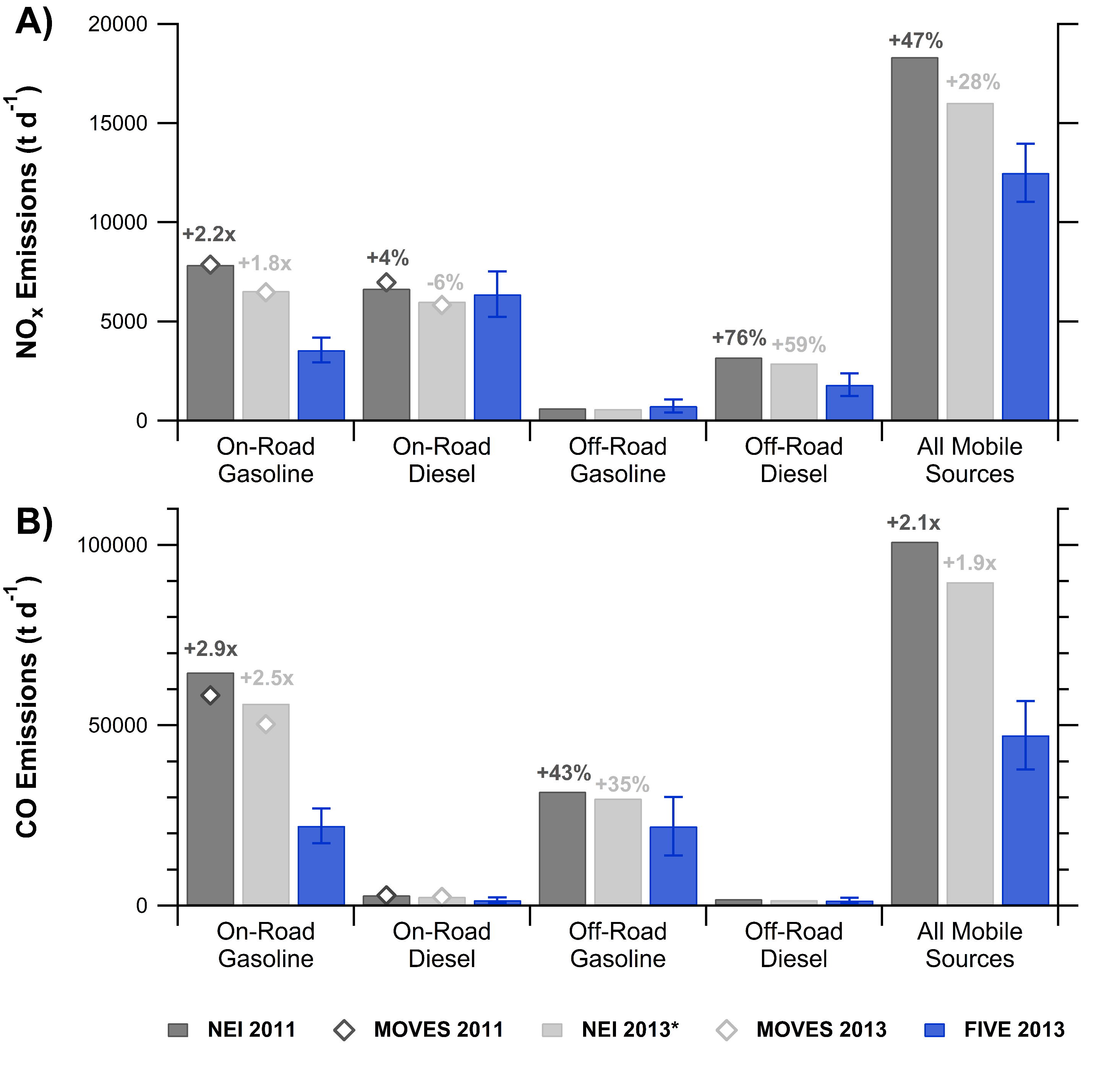 WRF-Chem Modeling for Southeast Nexus (SENEX) Study
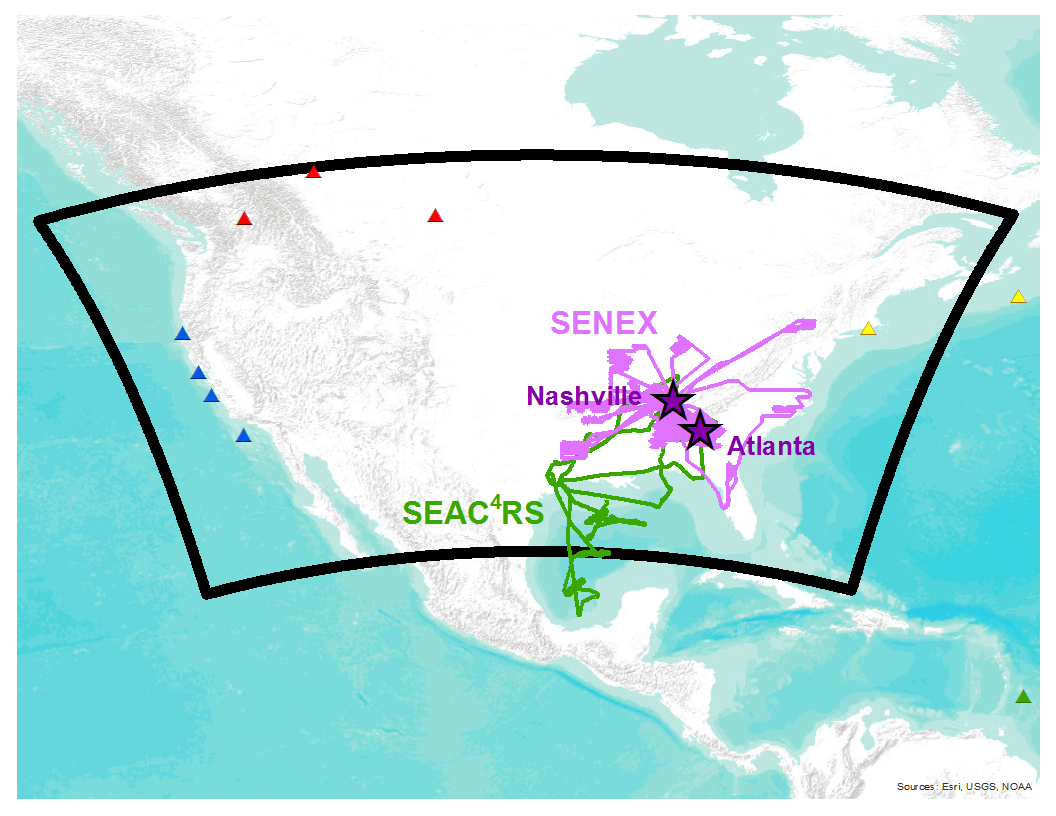 Model run from 6/1 – 7/15 in 2013
WRF-Chem Model v3.7
12 km x 12 km
61 vertical layers
ECMWF-Era-Interim
RACM_ESRL Chemistry
Static Chemical B.C.

Emission Cases:
NEI11	+ 1 * BEIS ISO
NEI11	+ 2 * BEIS ISO
FIVE13 	+ 1 * BEIS ISO
FIVE13 	+ 2 * BEIS ISO
Revise Mobile Source Emissions Only (NEI11 → FIVE13)
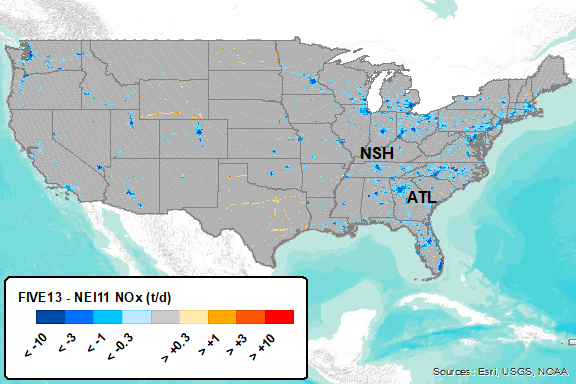 Total U.S. NOx emissions decreases by ~15%
Model Evaluation of NOx Emissions in Urban Plumes
Nashville (P-3 aircraft)
Atlanta (SEARCH site)
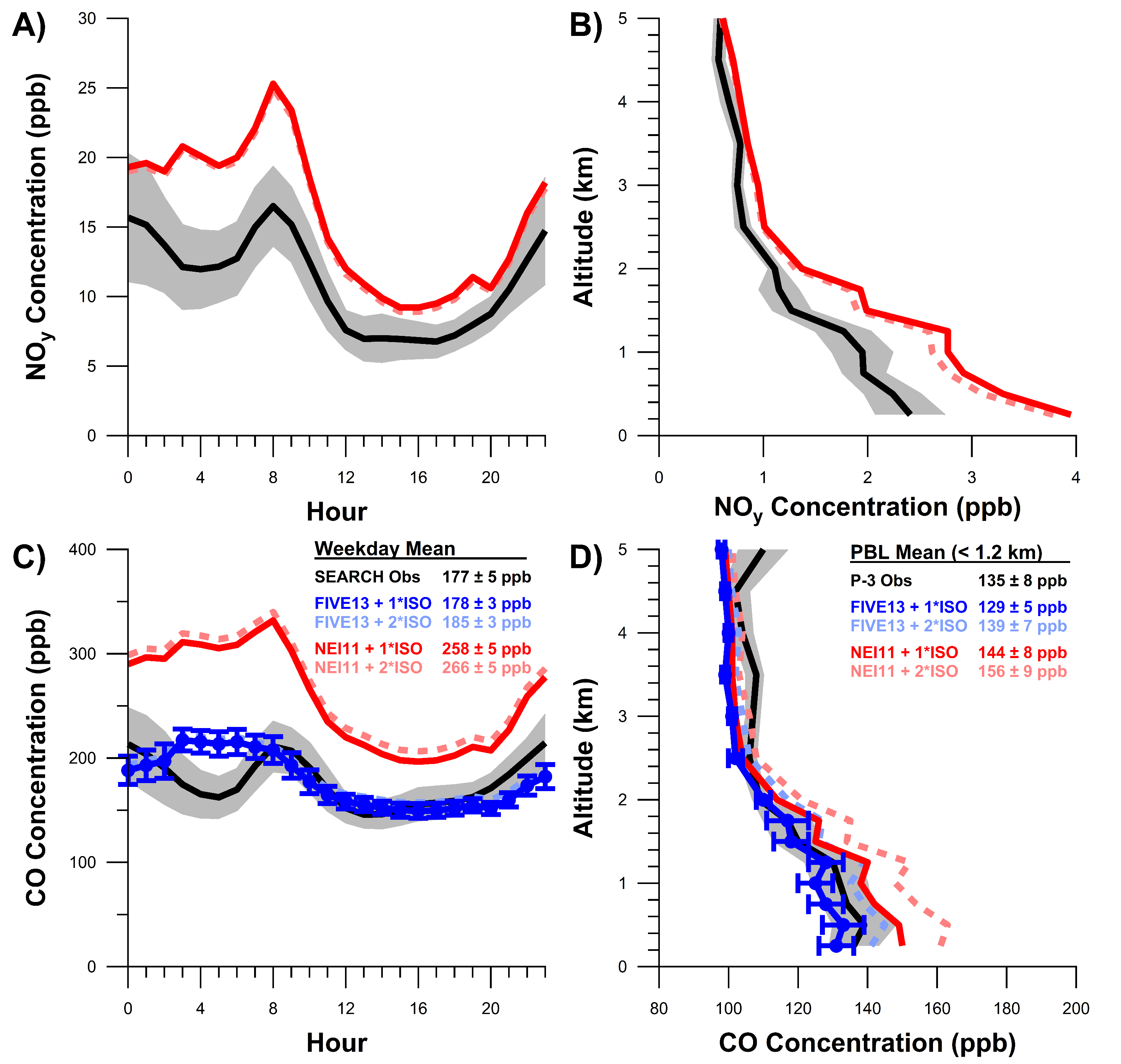 NEI11
Obs
NEI11
Obs
Model Evaluation of NOx Emissions in Urban Plumes
Nashville (P-3 aircraft)
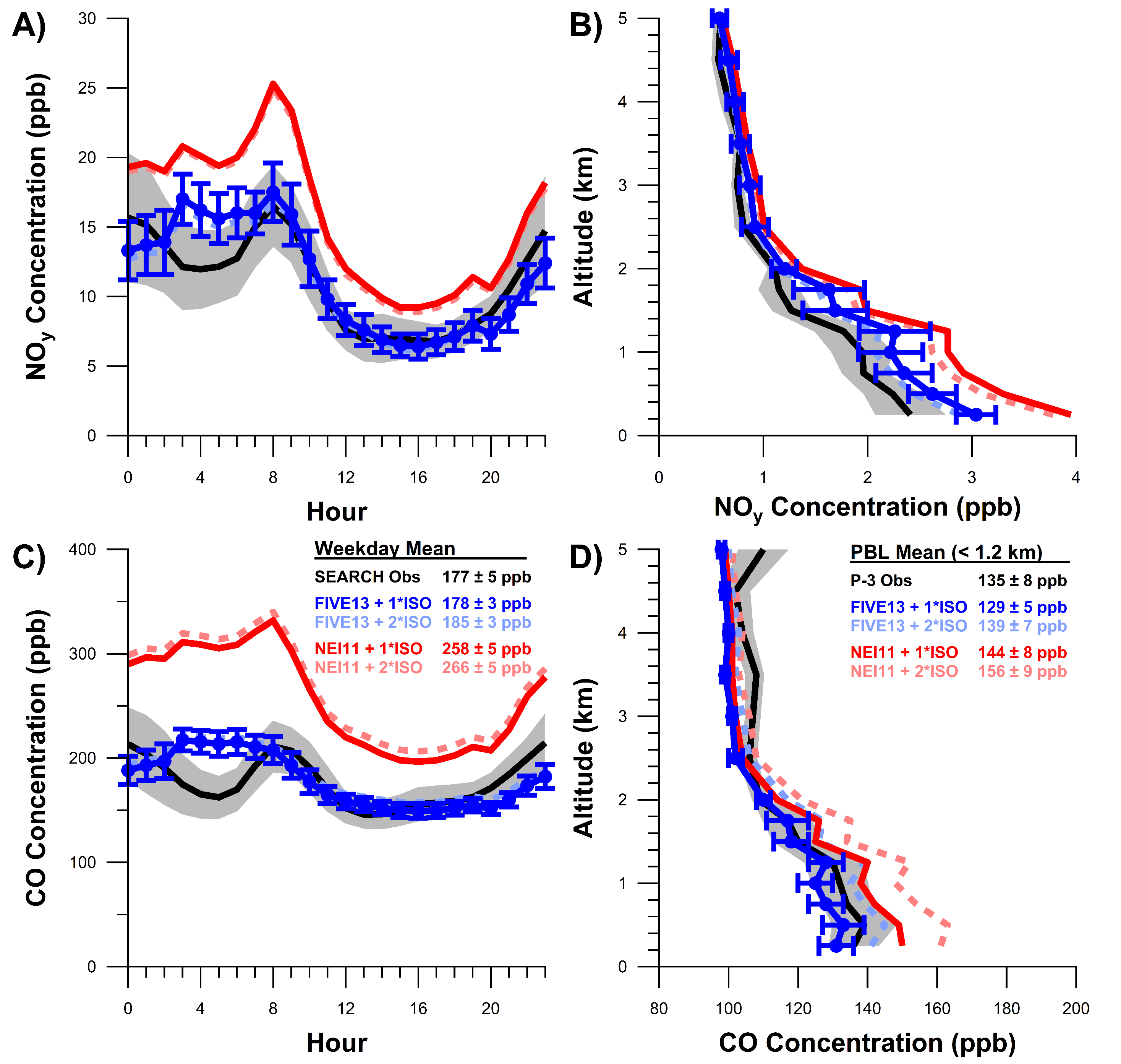 Atlanta (SEARCH site)
FIVE13
NEI11
Obs
NEI11
Obs
FIVE13
Model Evaluation of NOy and O3 across Southeastern U.S.
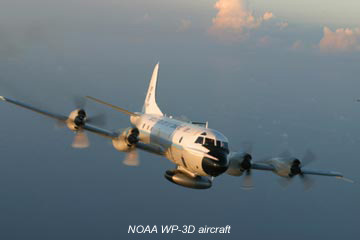 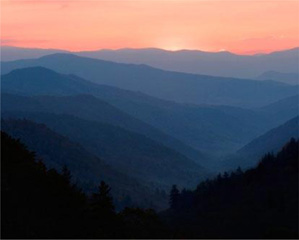 Evaluation of Model O3 with AQ Monitoring Sites (NEI 2011)
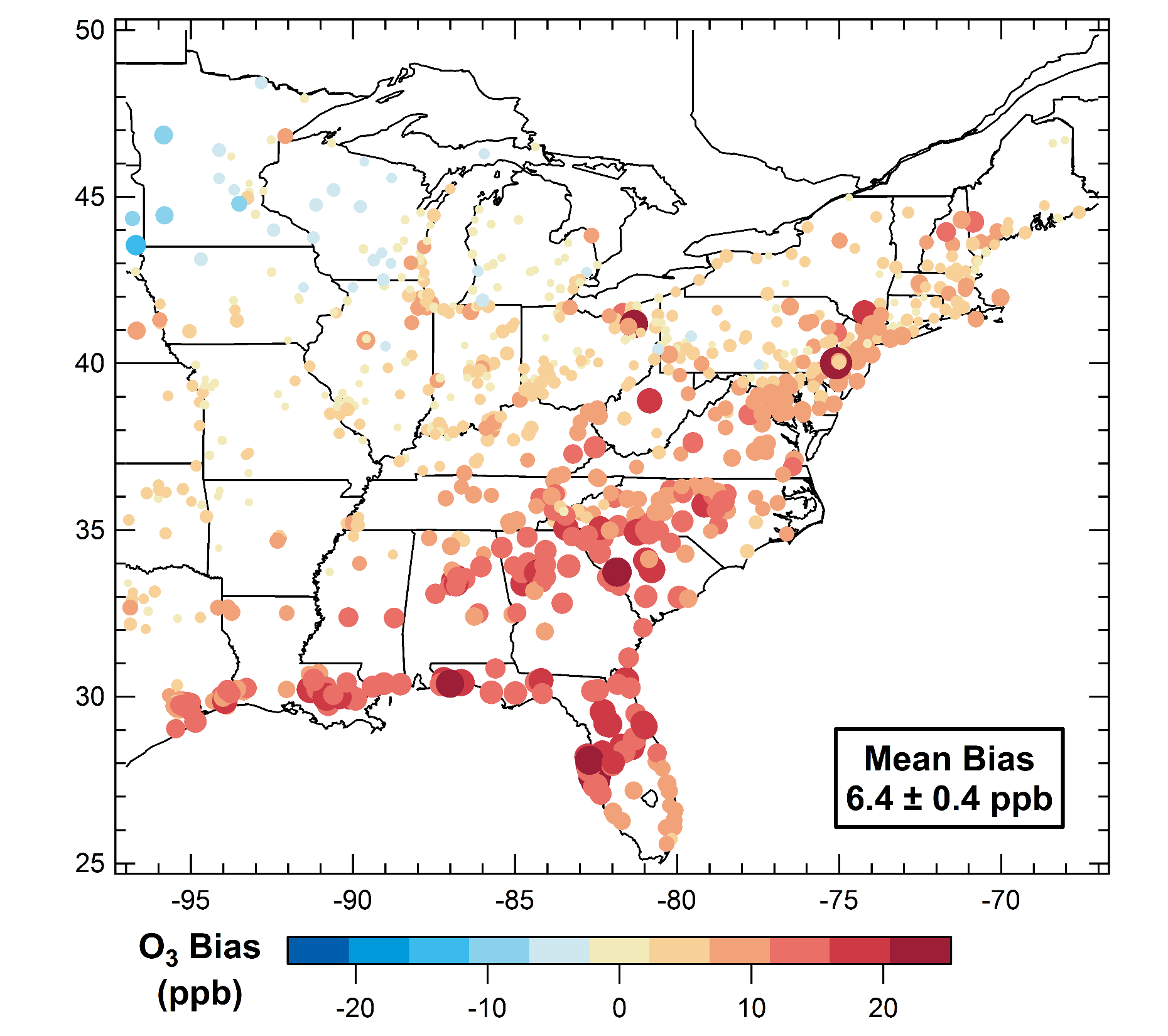 Model bias = 
1220 days
Bias in summer 2013 mean daily 8-h maximum
modeled with NEI 2011 vs. AQS data
Improvement in Model O3 when Reducing Mobile Source NOx
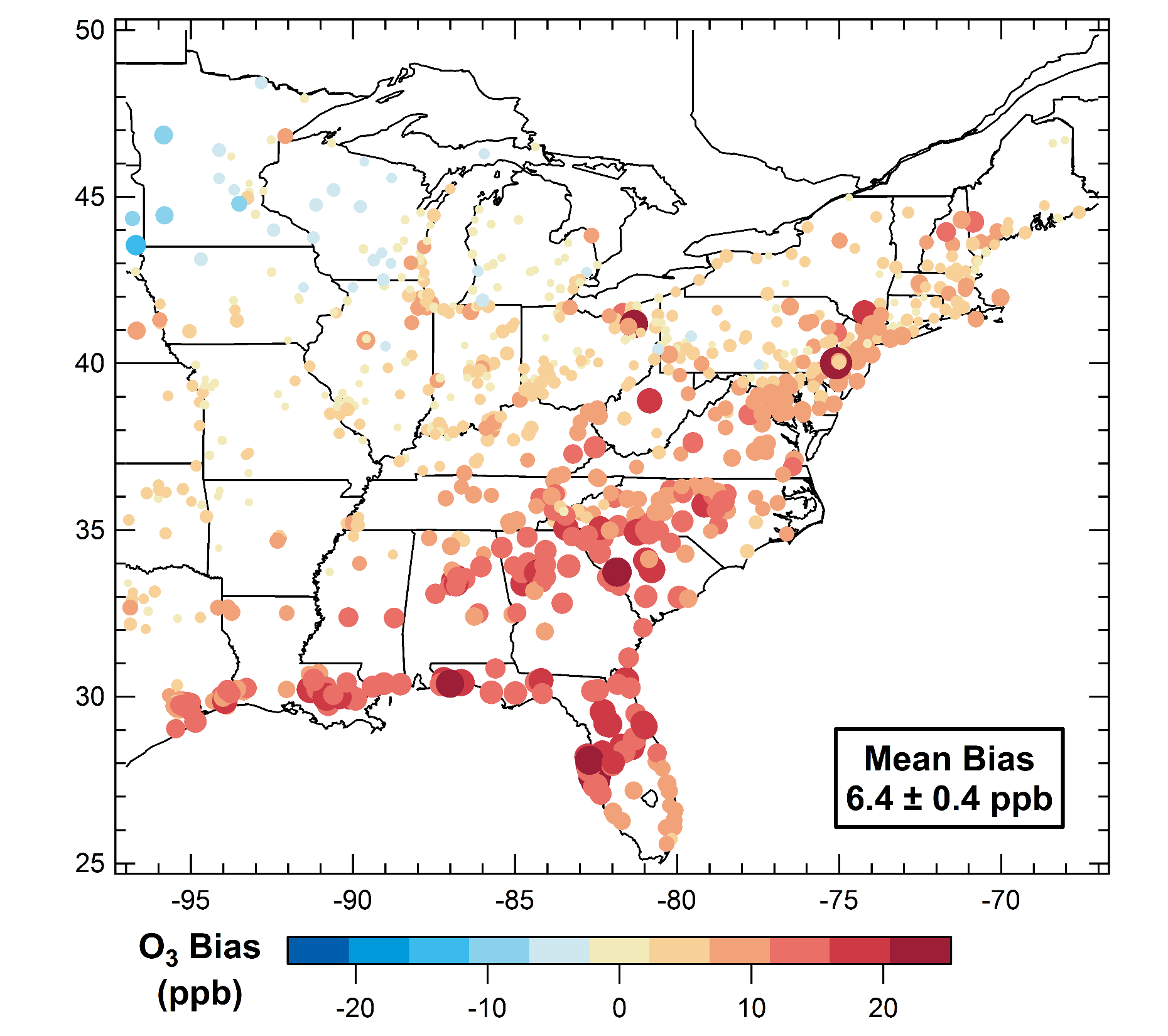 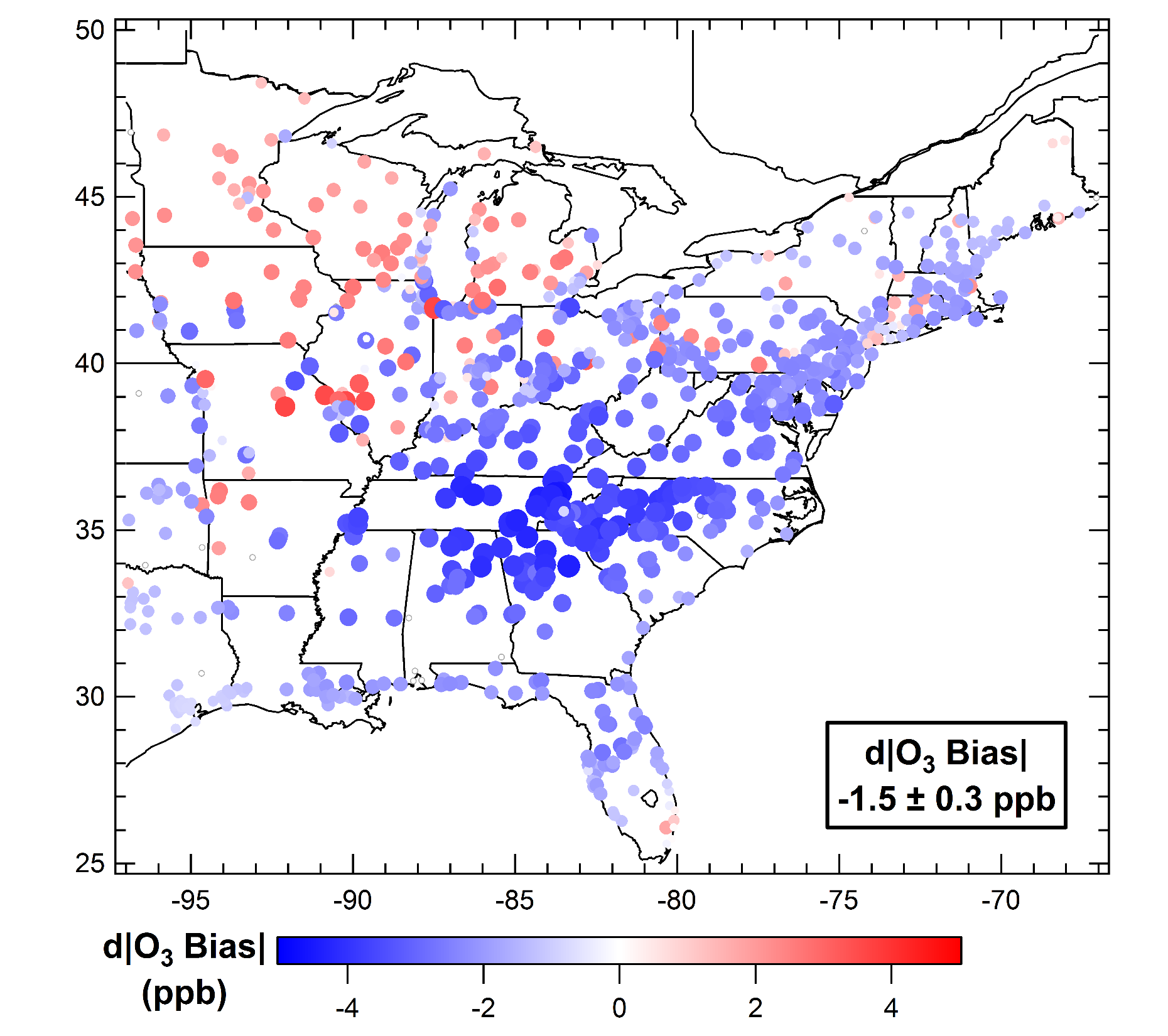 Model bias = 
1220 days
Bias in summer 2013 mean daily 8-h maximum
modeled with NEI 2011 vs. AQS data
 FIVE is better
FIVE is worse 
Evaluation of Model on High Ozone Days (>70 ppb)
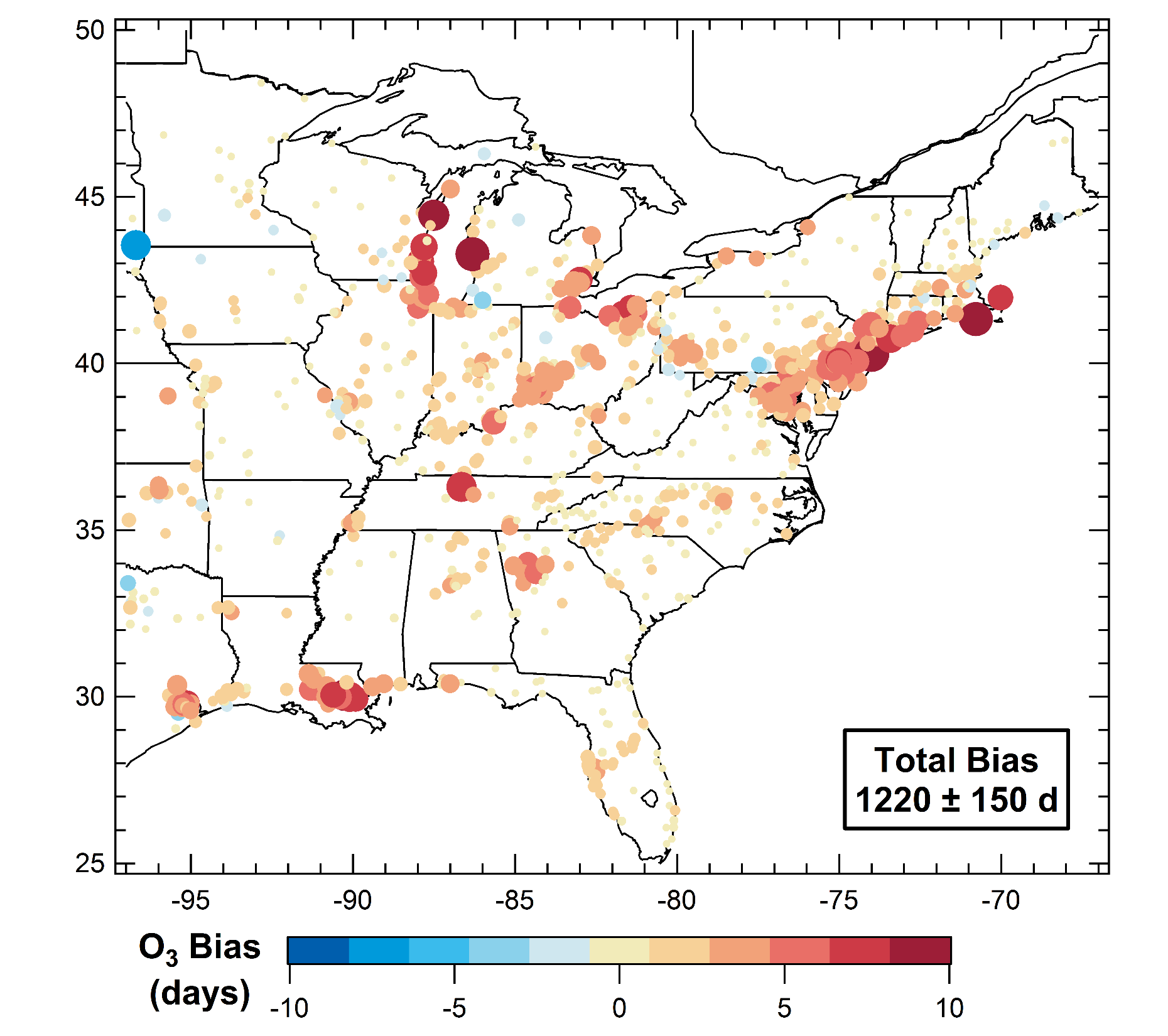 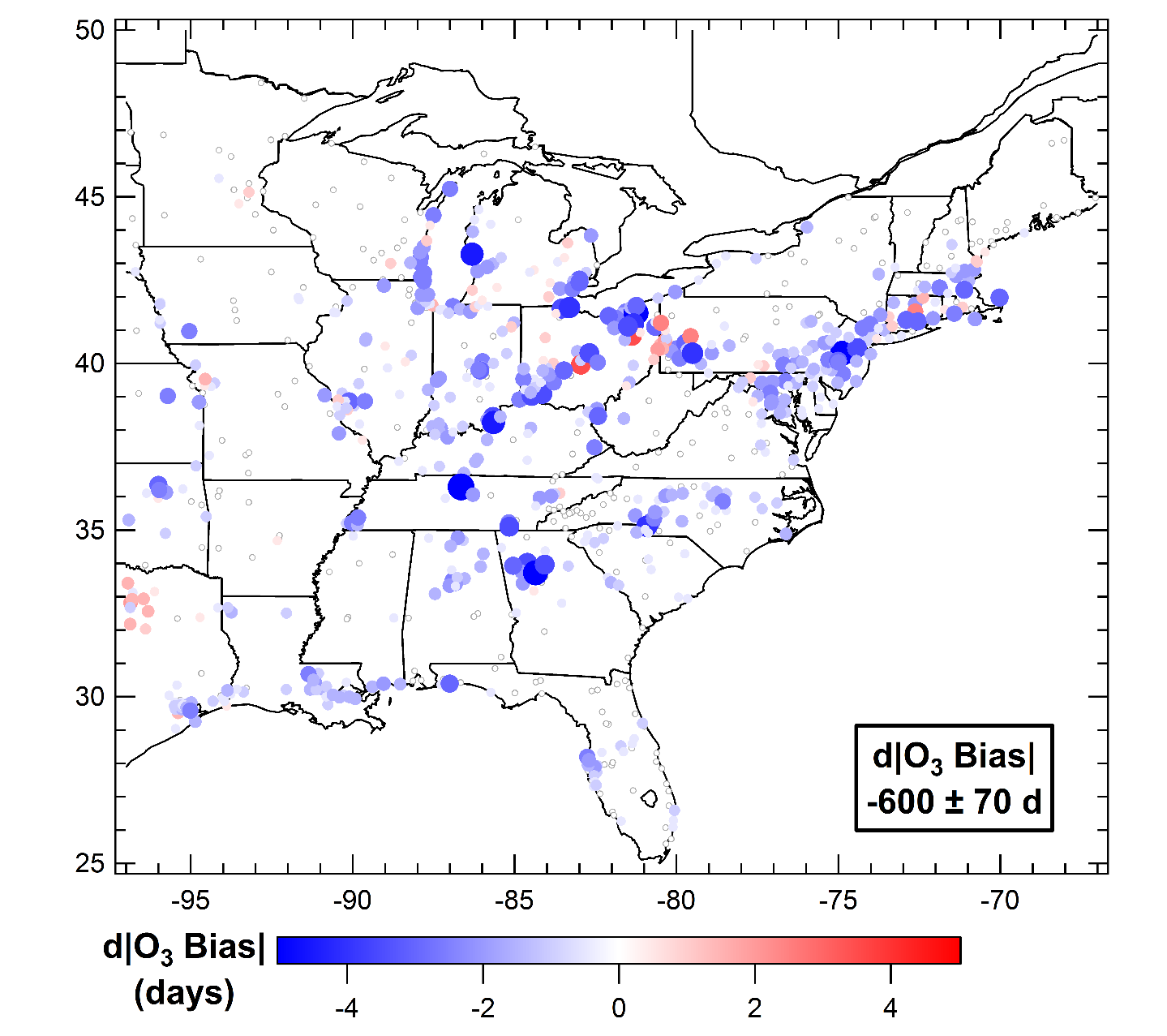 Bias in summer 2013 O3 exceedance days
(>70 ppb) modeled with NEI 2011 vs. AQS data
 FIVE is better
FIVE is worse 
High Ozone Days Sensitive to Mobile Source NOx
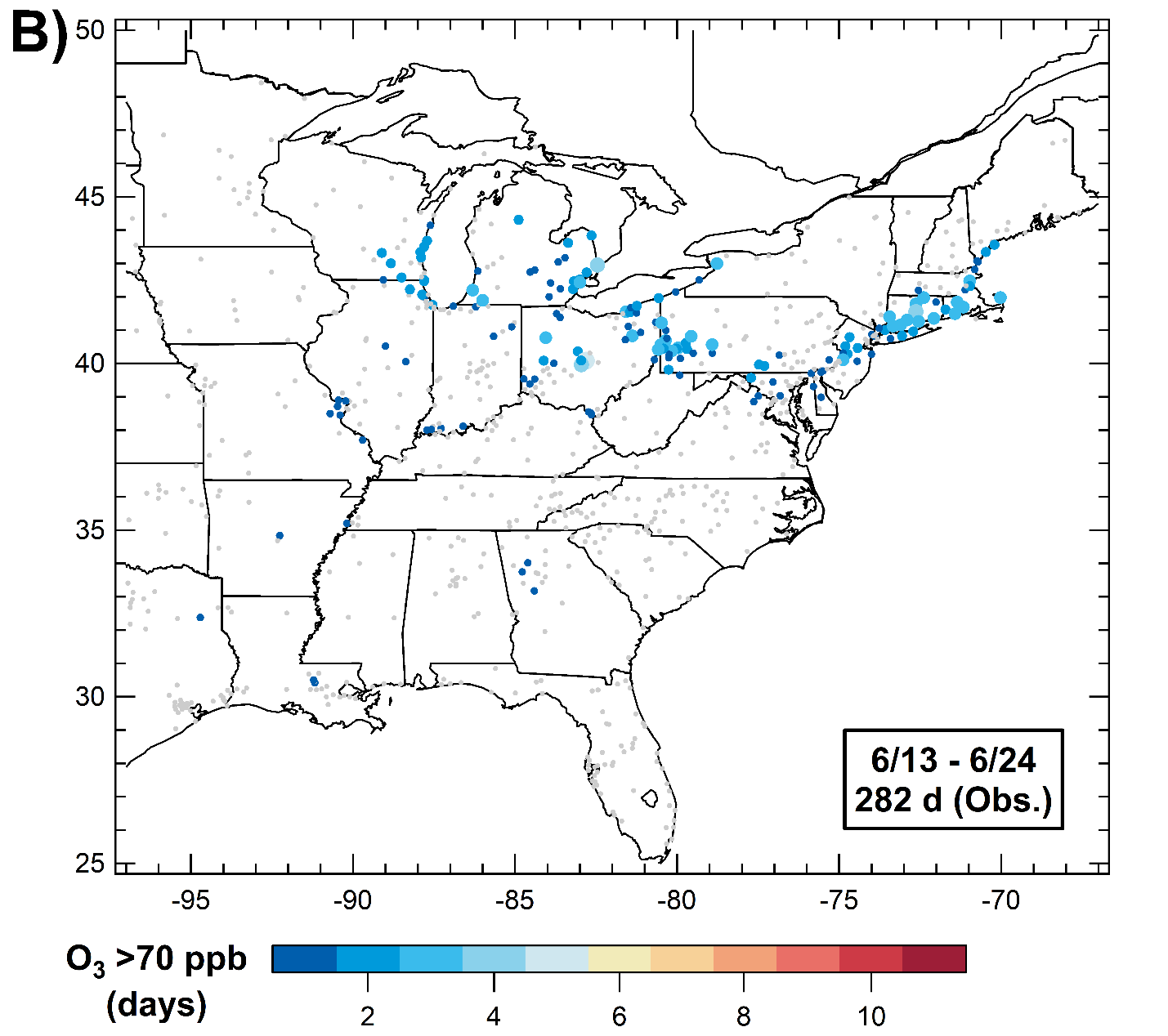 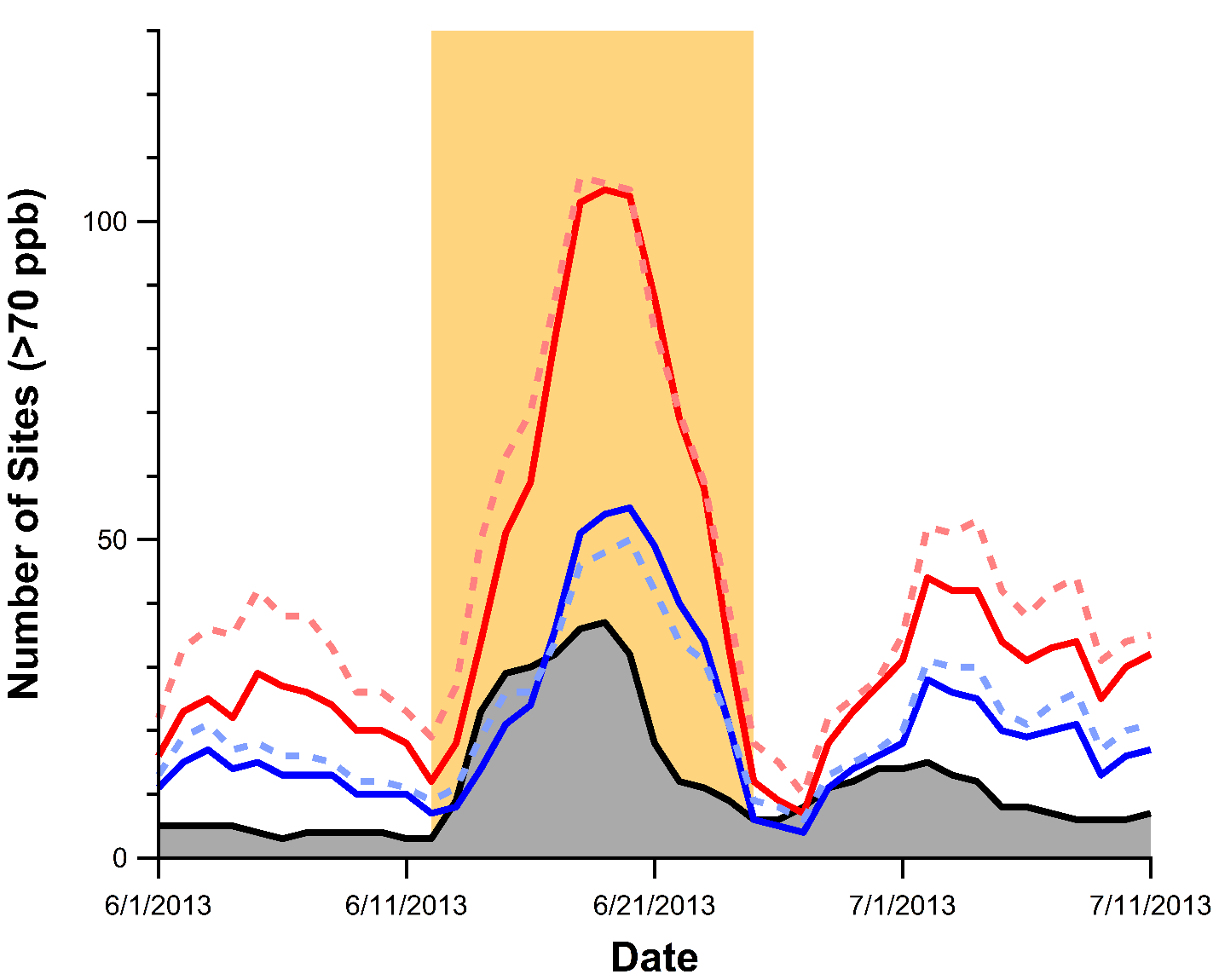 Episode
NEI11
100
No. of Sites (>70 ppb)
FIVE13
50
Obs
0
6/21
7/1
7/11
6/11
6/1
Summary
NOx overestimate seen in model, and partially explained by biases in mobile source emissions

Biggest discrepancies found in the on-road gasoline sector

Suggest reducing mobile source NOx emissions by 20-30% to be consistent with roadside studies and ambient measurements of NOy

In Eastern U.S., ozone sensitive to mobile source NOx

Small changes in transportation NOx → significant effects on high O3 days